LI:Year 5 & 6
Subtract proper fractions from mixed numbers
Number: Fractions
Spr2
In Focus Task:
Which one is different?
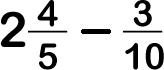 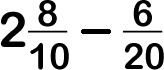 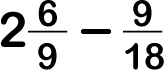 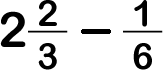 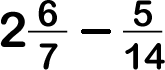 In Focus Task:
Which one is different?
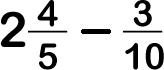 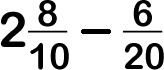 This calculation is the odd one out. All the other calculations give answers that are equivalent to 2 ½. This one does not.
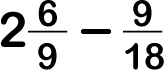 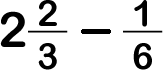 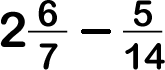 Talking time:
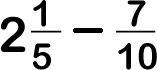 Drew is working out the answer to                  .
He uses this method:
STEP 1:			STEP 2:			STEP 3:







ANSWER:

Explain the method Drew has used.
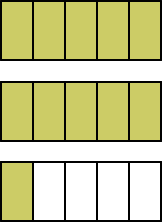 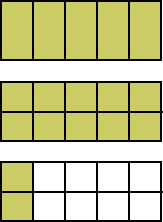 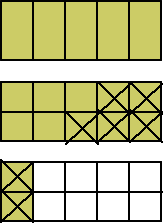 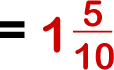 Talking time:
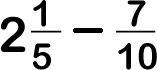 Drew is working out the answer to                  .
He uses this method:
STEP 1:			STEP 2:			STEP 3:







ANSWER:

Explain the method Drew has used.
Drew has used the area method, but he needs to partition the mixed number 
into 1 and 1 12/10 so that he can then subtract 7/10. If he partitioned it into 1 
and 2/10, he would find that he is unable to subtract 7/10.
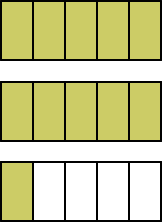 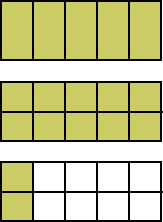 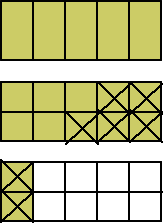 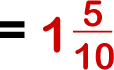 Talking time:
How would you use Drew’s method to calculate the answer to
		   ?

Remember to partition the whole if you need to.



STEP 1:			STEP 2:			STEP 3:
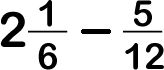 Talking time:
How would you use Drew’s method to calculate the answer to
		   ?

Remember to partition the whole if you need to.



STEP 1:			STEP 2:			STEP 3:
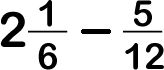 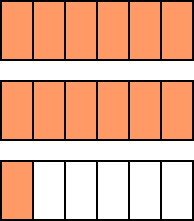 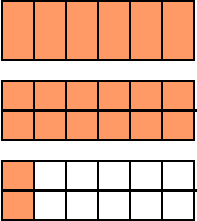 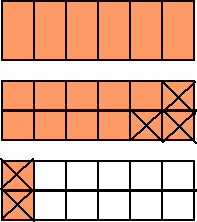 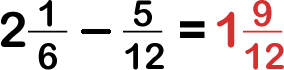 Activity 1:
Use the three-step method you have practised to find the 
answer to this calculation.
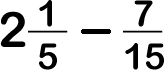 Activity 1:
Use the three-step method you have practised to find the 
answer to this calculation.
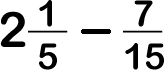 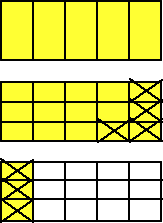 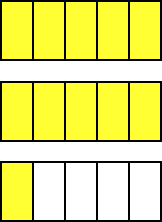 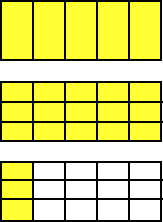 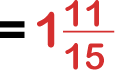 Activity 2:
Use the three-step method you have practised to find the 
answer to this calculation.
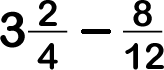 Activity 2:
Use the three-step method you have practised to find the 
answer to this calculation.
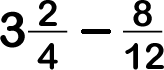 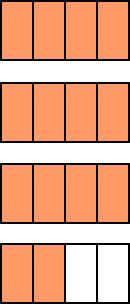 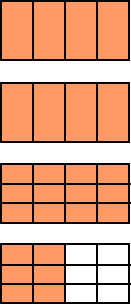 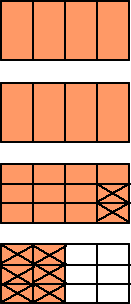 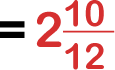 Talking time:
Becky uses a written method to find the answer to


Here is what she does:






Explain the method Becky has used.
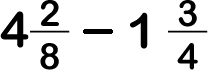 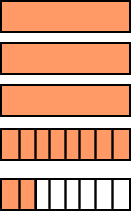 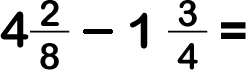 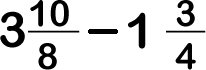 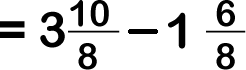 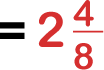 Talking time:
Becky uses a written method to find the answer to


Here is what she does:






Explain the method Becky has used.
Becky has partitioned 4 and 2/8 into 3 and 10/8 because she knows she cannot subtract the equivalent of ¾ from 2/8.
Next, Becky has converted ¾ into eighths so that both fractions now have the same denominator.
Finally, Becky has subtracted to find the answer.
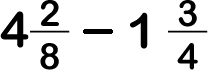 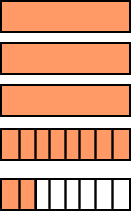 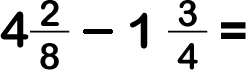 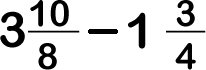 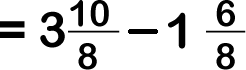 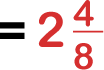 Activity 2:
Use the written method to partition, convert and then calculate.
2 
 3
5 
 6
4   – 2
Activity 2:
Use the written method to partition, convert and then calculate.
5 
 3
5 
 6
2 
 3
5 
 6
4   – 2    =
3   – 2
10 
 6
5 
 6
=
3    – 2
5 
 6
= 1
Evaluation:
True or False?

To calculate				   , we need to partition
	one of the wholes in the first mixed number
	to help us. 						 

                          is the same as 		

	

  								 


d)
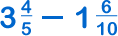 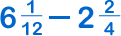 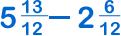 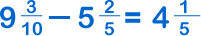 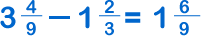 Evaluation:
True or False?

To calculate				   , we need to partition
	one of the wholes in the first mixed number
	to help us. 						TRUE  

                          is the same as 		

	TRUE

  								FALSE


d)                                              		FALSE
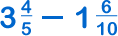 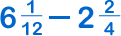 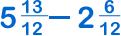 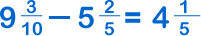 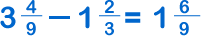